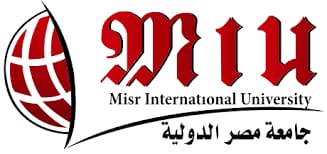 1
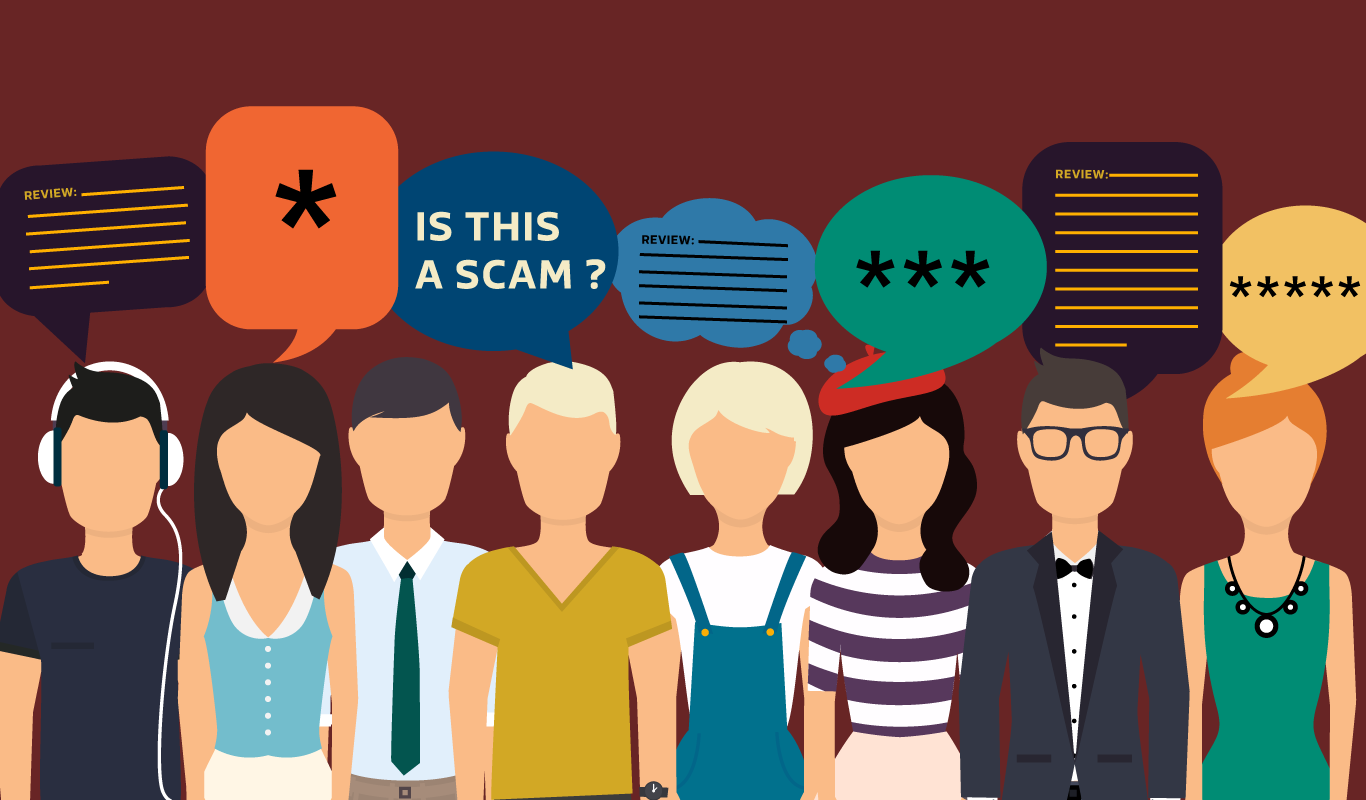 SPAM
Fake Reviews Detection
By Amira Ashraf, Marim Mohamed, Yara Ahmed Nader & Yasmine Maged

               Supervised by: Dr. Ammar Mohamed  &  Eng. Huda Mohamed
11/22/2018
2
Introduction 1/2
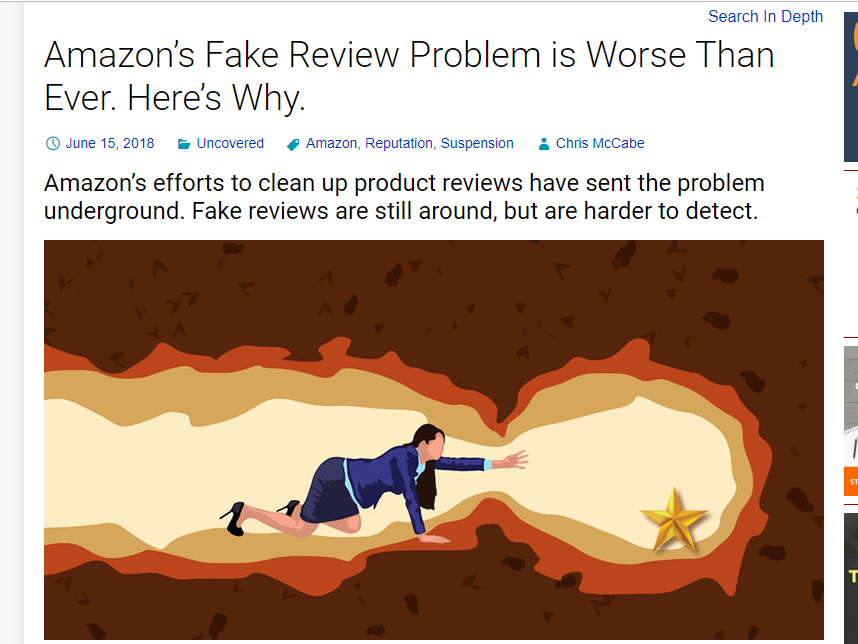 11/22/2018
3
Introduction 2/2
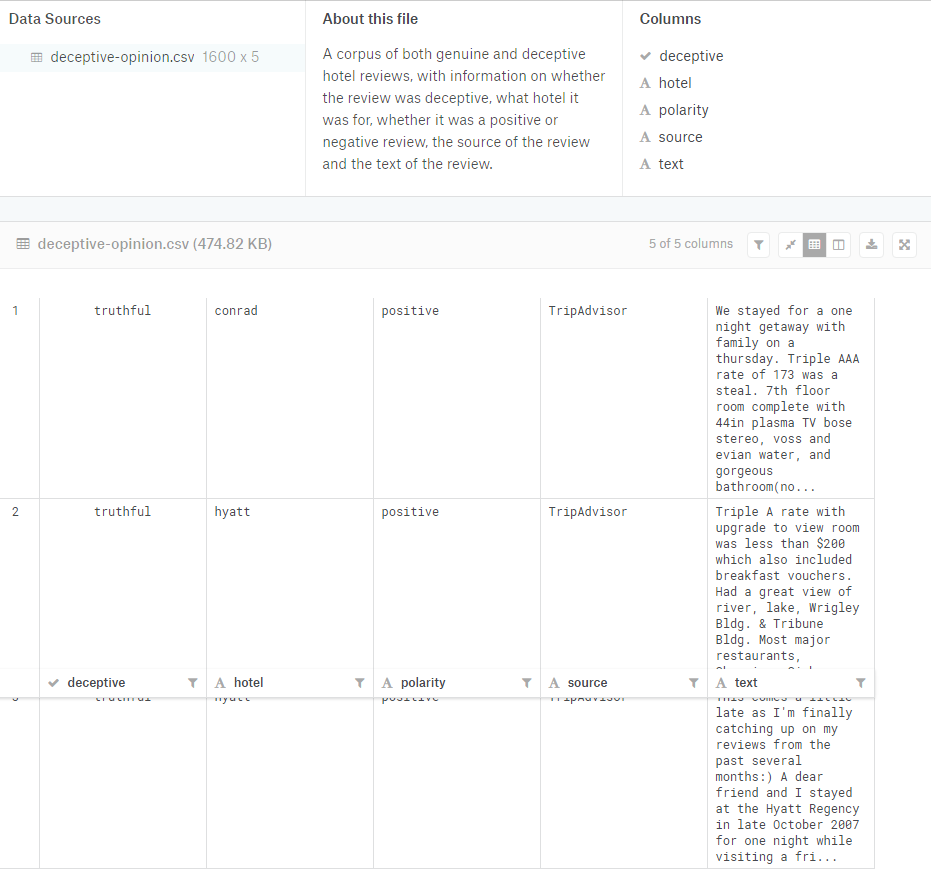 11/22/2018
4
Dataset schema 1/2
11/22/2018
5
Related Work 1/2
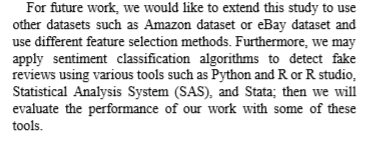 Detecting Fake Reviews through Sentiment Analysis 
Using Machine Learning Techniques:
Analyzing data  to detect fake reviews. 
Used algorithms: Naïve Bayes , SVM, KNN,  (K*) and Decision Tree.
C. The dataset they used is movie review dataset V2.0 and  V1.0.
D. They reach 81.5% accuracy by using SVM.
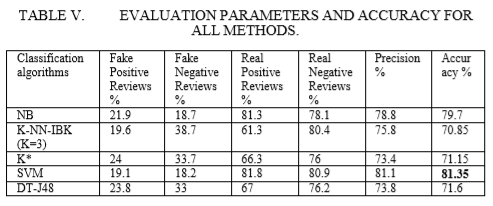 Elmurngi, Elshrif, and Abdelouahed Gherbi. "Detecting Fake Reviews through Sentiment Analysis Using Machine Learning Techniques." IARIA/DATA ANALYTICS (2017): 65-72.
11/22/2018
6
Related Work 2/2
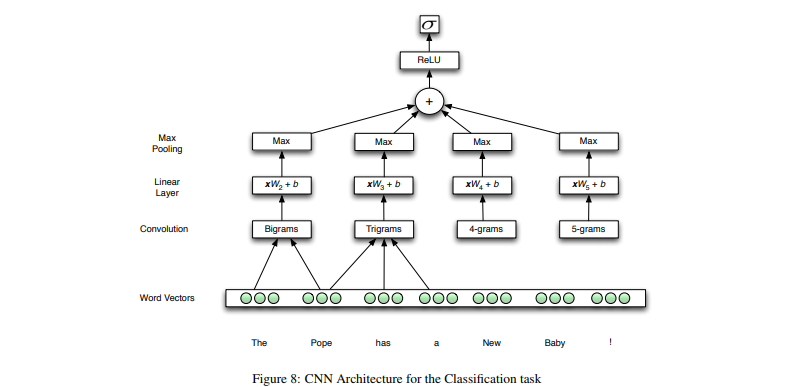 Fake News Detection Using Deep Learning:
They build a classifier that  predict if the news is  fake  or not, based on its content.

B. They used RNN and CNN with  GRU &  LSTMs.

C. They used  Kaggle dataset that contains Fake                news articles. And Signal Media News dataset which  contains  Authentic news articles .
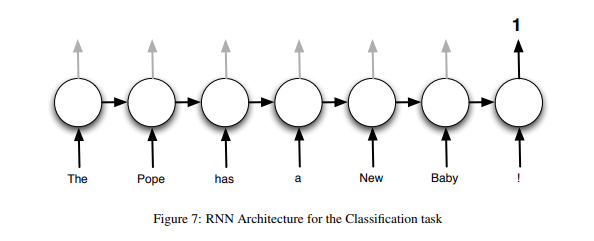 Lee, Dong-Ho, et al. "Fake news detection using deep learning."
11/22/2018
7
Similar system comparison
reviews
11/22/2018
8
Problem Statement
Detecting fake reviews by using efficient deep learning techniques.
11/22/2018
9
System Overview 1/3
11/22/2018
10
System Overview 2/3 Input
Lower case  :  'Analytics’              ‘analytics’

Removal of Stop Words : as , this , the.

Tokenization :  {“I love dogs”}            {“I”, “love” , “dogs”}

Lemmatization: ‘Dresses’              ‘Dress’

Word Embedding: TF-IDF , Word2vec, bag of words.
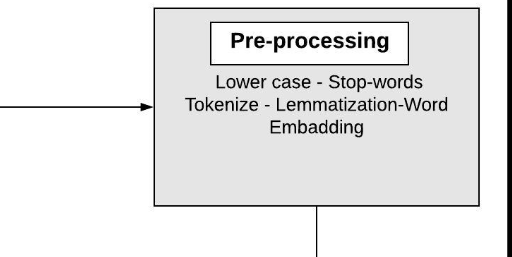 11/22/2018
11
System Overview 3/3 Process & Output
Fake Reviews Detection: Deep Learning, SVM, Naïve Bayes.




Output:
Fake, Real Reviews.
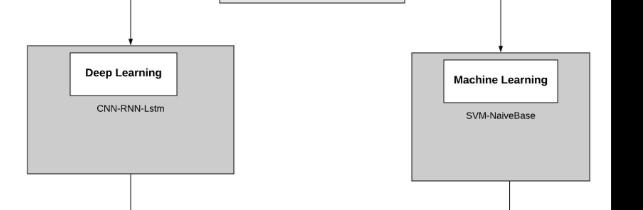 11/22/2018
12
Expected Result and Contribution
Obtaining fake detection model with high accuracy.
11/22/2018
13
Challenges
Getting a large scale of labeled dataset which include the user information.

Features need to detect fake reviews:
What is the personal reviews score distribution?

What is the lifetime of an reviewer account?

How frequent the reviewer is writing reviews?
11/22/2018
14
Pre-processing Demo
11/22/2018
15
Thank You
11/22/2018